Влияние гаджетов на здоровье подростков
Выполнил: ученик 10 класса
Михтожов Некруз
Руководитель: учитель технологии
Щеколдина Нина Александровна
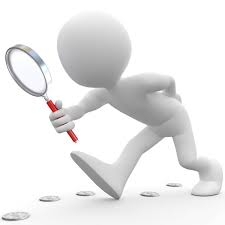 Цель:
изучить, влияние гаджетов на развитие кругозора подростков, позитивные и негативные стороны мобильных устройств и найти решения проблем, связанных с отрицательным влиянием гаджетов на здоровье подростка.
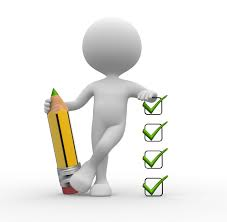 Задачи:
Изучить теоретический материал
Проанализировать способы негативного влияния на подростков
Провести анкетирование на гаджет-зависимость.
Создать буклет с полезной информацией и распространить среди учащихся.
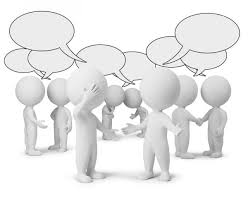 Гипотеза:
я предполагаю, что современные гаджеты расширяют кругозор подростков, но излишнее времяпрепровождение с гаджетом негативно влияют на развитие подростков как физическое, так и психическое.
История появления телефона
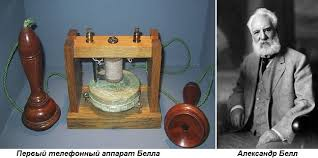 Илайши Грей
ГРЕЙ, ИЛАЙША (Gray, Elisha) (1835–1901), американский изобретатель. Родился 2 августа 1835 в Барнсвилле (шт. Огайо). 
Получил образование в Оберлинском колледже, зарабатывал на жизнь и учебу плотницким ремеслом. 
По окончании колледжа занялся экспериментами в области электричества, в частности телеграфии. 
В 1867 запатентовал телеграфное реле с автоматической регулировкой, изобрел телеграфный коммутатор, устройство оповещения для отелей, телеграфный повторитель, буквопечатающий аппарат. 14 февраля 1876 Грей одновременно с А.Беллом подал заявку на изобретение телефона.
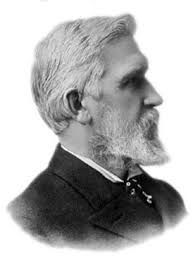 Плюсы и минусы использование гаджетов
Основными симптомами гаджетоманией являются:
хорошее самочувствие или состояние эйфории при использовании прибора
невозможность оторваться от прибора или от покупки новой «игрушки»
ощущение пустоты и депрессии без прибора или регулярного обновления гаджетов
пренебрежение семьёй и друзьями
проблемы с работой или учёбой
Гаджетомания сказывается и на физическом уровне:
сухость в глазах
разрушается психика
головные боли
бессонница
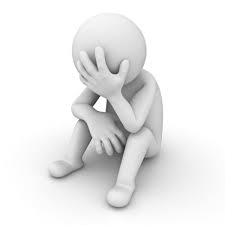 Постоянное пользование гаджетами может привести и к ряду заболеваний:
Фотоэпилепсия;
Коньюктивит;
Физическое и эмоциональное истощение;
Поражение нервных стволов правой руки, связанное с перенапряжением мышц;
Головные боли, «Номофобия»;
Киберболезнь и киберхондрия;
«Эффект Google».;
Синдром фантомного звонка.
Что делать, чтобы ребёнок не стал зависимым от компьютера?
Родители должны познакомить своего ребёнка с временными нормами
Необходимо ежедневно общаться с ребёнком, быть в курсе возникающих у него проблем и конфликтов
Учите своего ребёнка правилам общения, расширяйте кругозор ребёнка
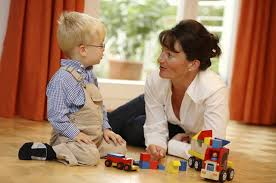 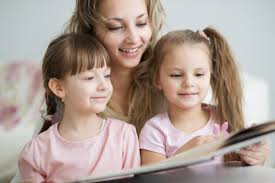 Результаты исследования
Рейтинг лучших смартфонов 2020 года
Лучшие смартфоны в соотношении цена/качество
Лучшие китайские смартфоны
Лучшие брендовые смартфоны
Realme 6 Pro

Xiaomi Mi 10 Pro

Samsung Galaxy S21 Ultra
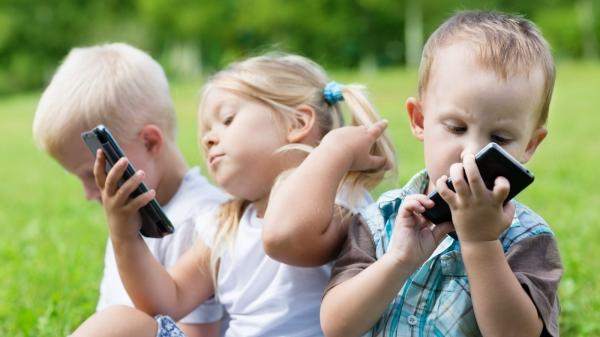 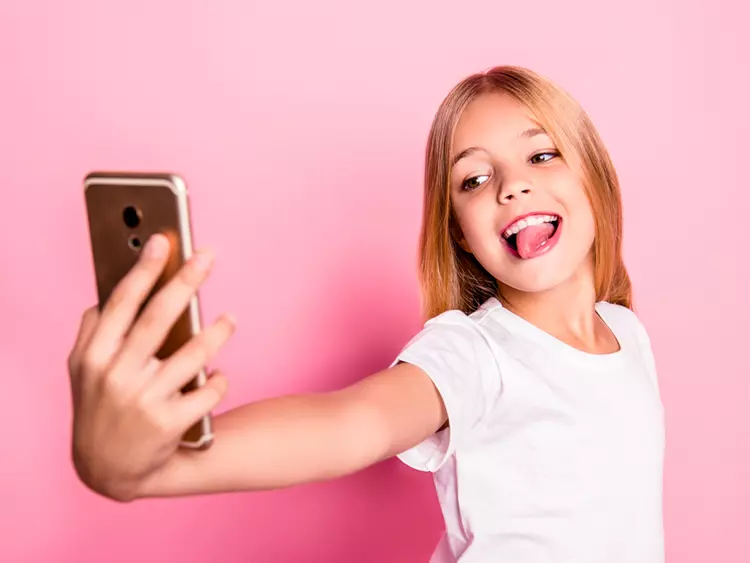 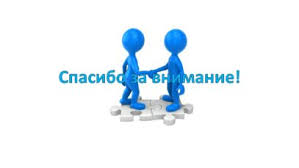